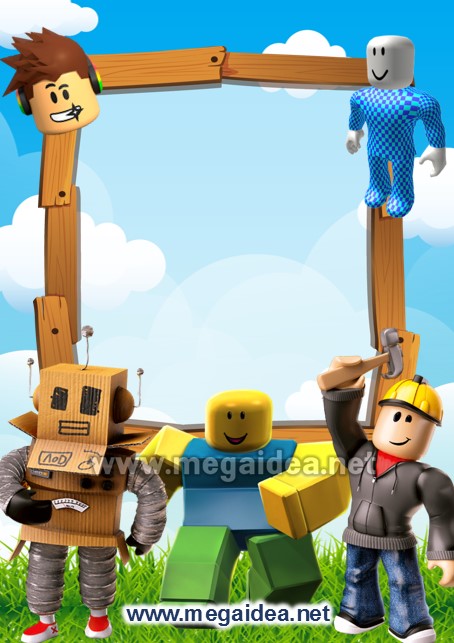 ANTHONY
CUMPLE 8
Sábado 22 
de Mayo
Hora: 4:00 pm.
En 2949 S HILLSBORO BLV Aurora, IL
No faltes..!!
[Speaker Notes: ¿Quieres esta invitación sin marca de Agua? Cómpralo totalmente editable en https://bonifiesta.com/producto/invitacion-roblox/]